Daily Five
January 15, 2018
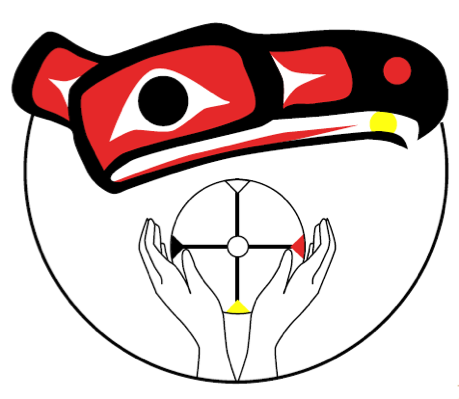 We acknowledge and thank the Coast Salish Nations of Musqueam, Tsleil-Waututh and Squamish on whose traditional territories we teach, learn and live.
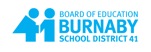 [Speaker Notes: Ben

In Burnaby, at every formal gathering we acknowledge territory as a way of showing respect for the Aboriginal peoples who lived here for thousands of years and to deepen our awareness of how this land was used for thousands of years.  For our learners, this is an important recognition so that we can help strengthen  a relationship of respect between Aboriginal and non-Aboriginal  peoples in BC and in the rest of Canada.]
Table Talk
Important Components of Daily 5
I Chart Video
Troubleshooting/FAQ
Small Group Discussion
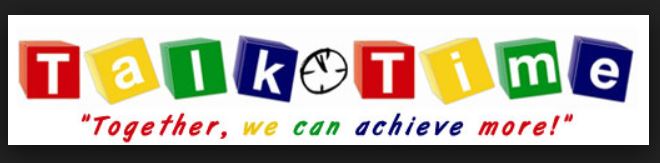 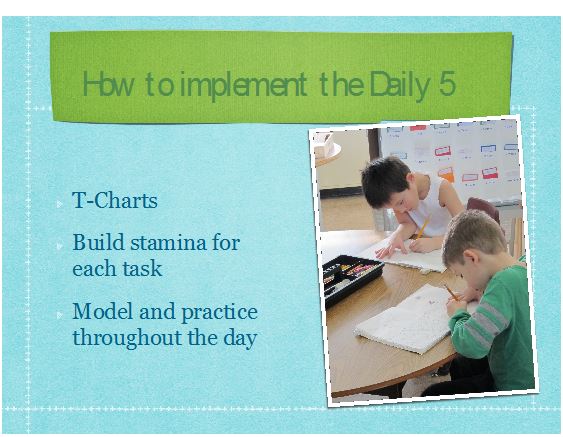 Parent Communication
https://www.thedailycafe.com/articles/Launching-Read-to-Self-with-an-I-Chart

https://www.thedailycafe.com/articles/work-on-writing-i-chart

https://www.thedailycafe.com/articles/reviewing-the-i-chart-when-behavior-goes-south

https://www.thedailycafe.com/articles/revisiting-and-adding-behaviors-to-the-i-chart
I Chart
TroubleshootingFrequently Asked Questions
How can I implement all of this into my classroom schedule?  How does resource support fit in?
How do we support students who cannot build perseverance or stamina?
Will I be able to integrate writing into structures that are already in place, such as Writer’s Workshop?
How do I collect resources to support Daily 5 in reading, word work, and in Math?
Small Group Talk Time!
K/1 – Kerry and Teresa
1/2  - Debbie
2/3 – Cari
Math – Donna
Intermediate - Tanis
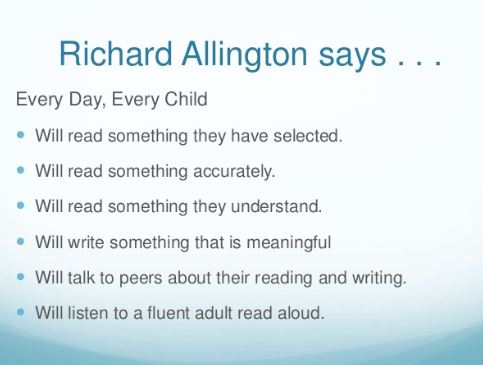